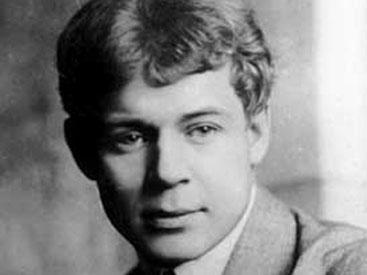 Для зверей приятель я хороший
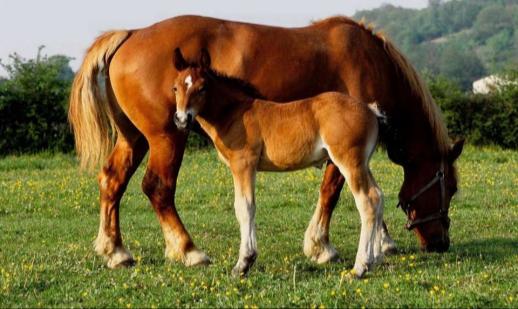 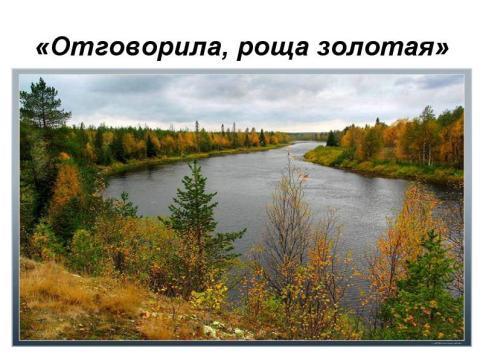 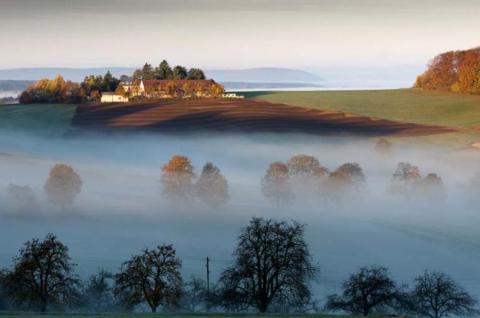 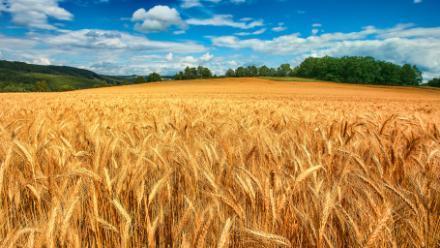 Село Константиново
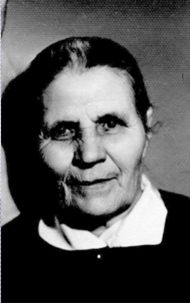 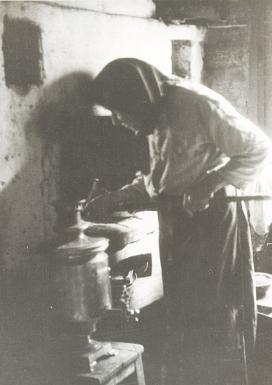 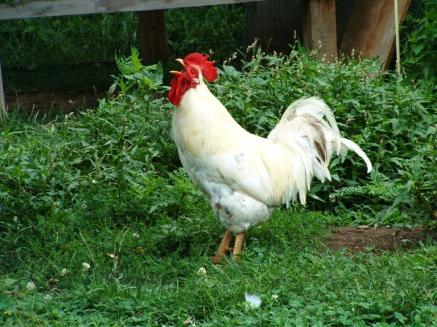 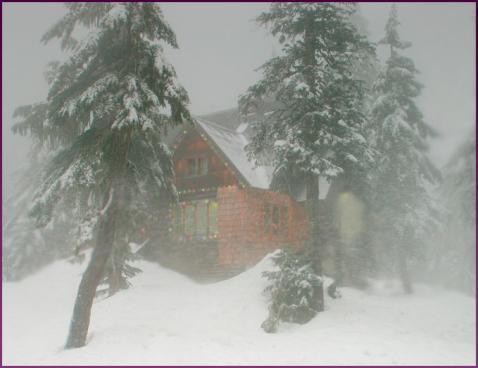 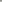 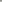 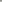 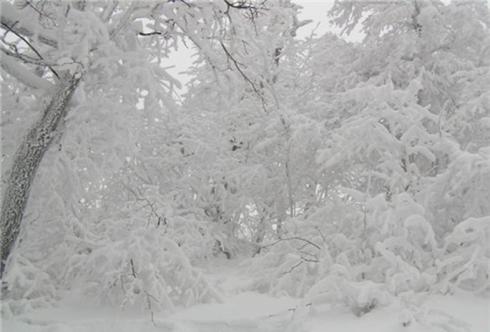 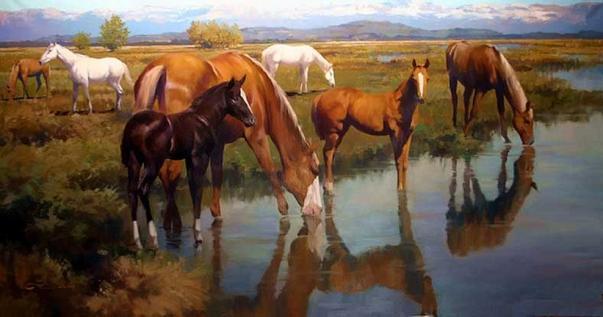 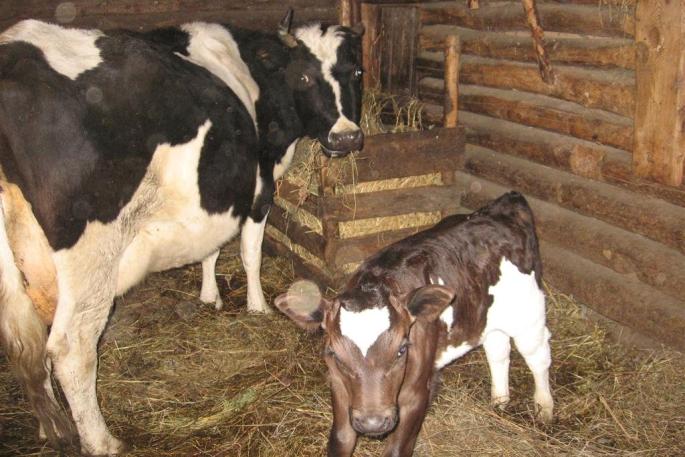 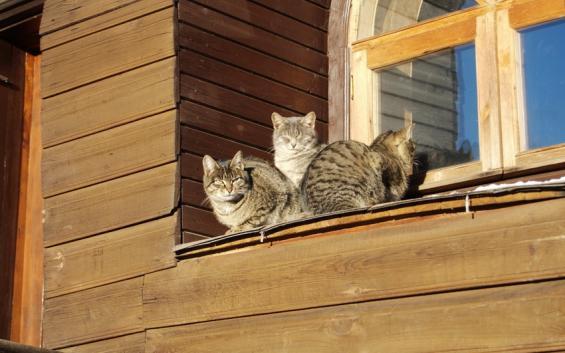 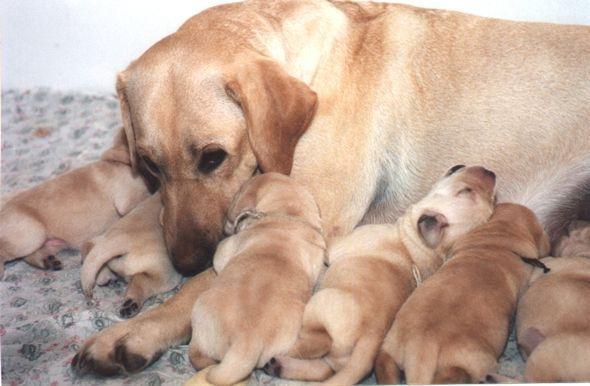 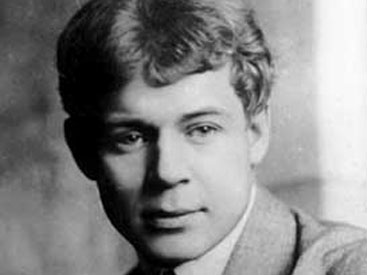 Для зверей приятель я хороший
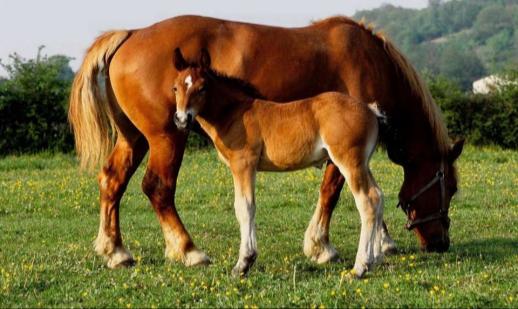 Спасибо за внимание